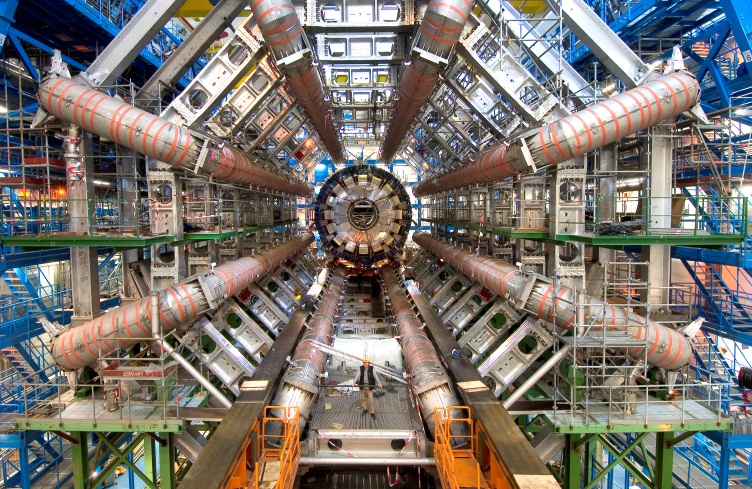 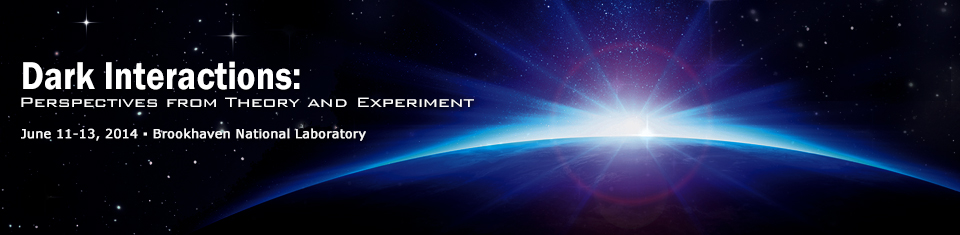 Hidden Valley Searches At ATLAS
G. Watts (UW/Seattle) on behalf of the ATLAS Collaboration
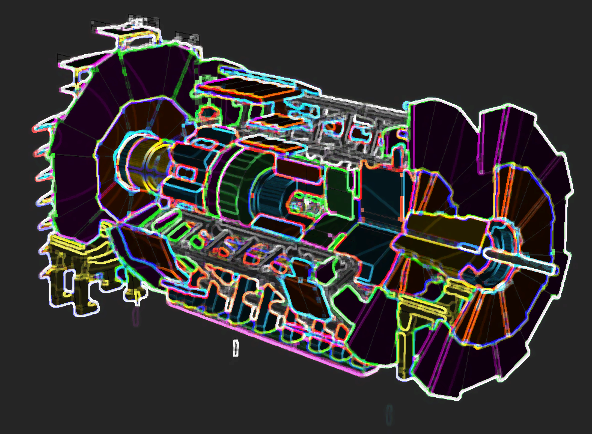 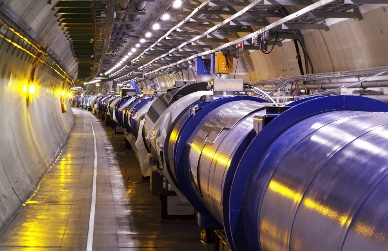 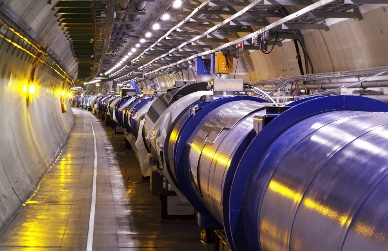 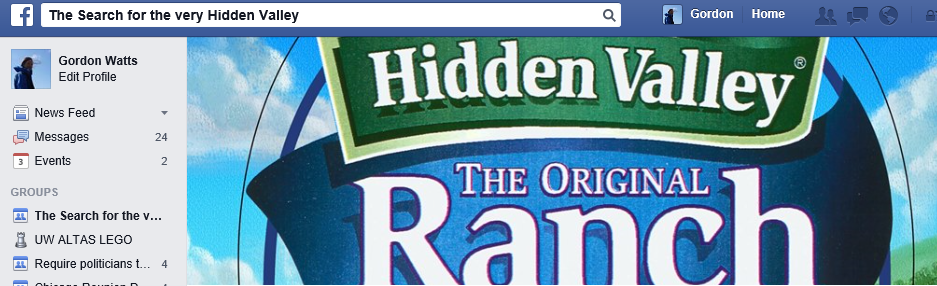 What Is A Hidden Valley?
SM
Hidden Sector
Scalar
Phenomenology as complex as you wish
Decay back to SM particles
G Watts/UW Seattle
2
What Is A Hidden Valley?
Hidden Sector
Decay back to SM particles
G Watts/UW Seattle
3
[Speaker Notes: Draw a SM, an hidden sector, and the scalar]
Final State(s)
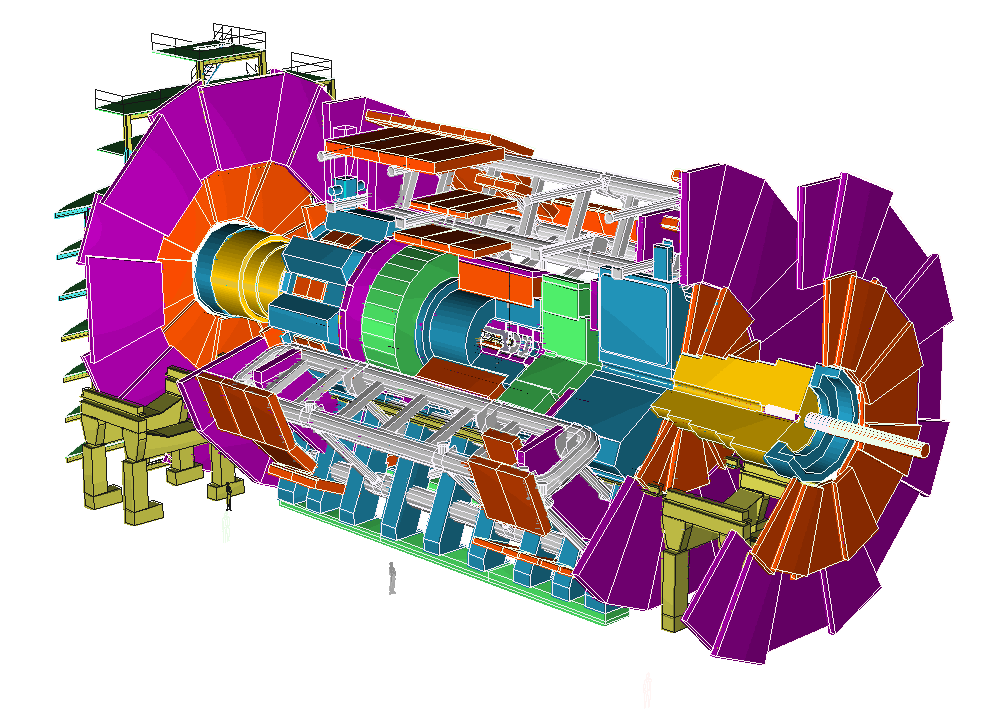 Hidden Sector
Phenomenology
Particles do not interact with SM matter
Proper Lifetime of HS particles
Decay depends on particles in HS
Quarks (usually heavy)
Leptons
Decay back to SM particles
G Watts/UW Seattle
4
The Hidden Sector
Is really an excuse to generate long lived particles
The SM already has quite the variety!
RPV SUSY
Split SUSY
GMSB
Etc.
Easy to generate
Squeezed phase space
Small coupling
Conserved quantum number
Many other models contain structures that give long lived particles
Strong motivation to make search as model independent as possible.
In many cases some of the most likely models now contain long lived particles
G Watts/UW Seattle
5
Proper lifetime
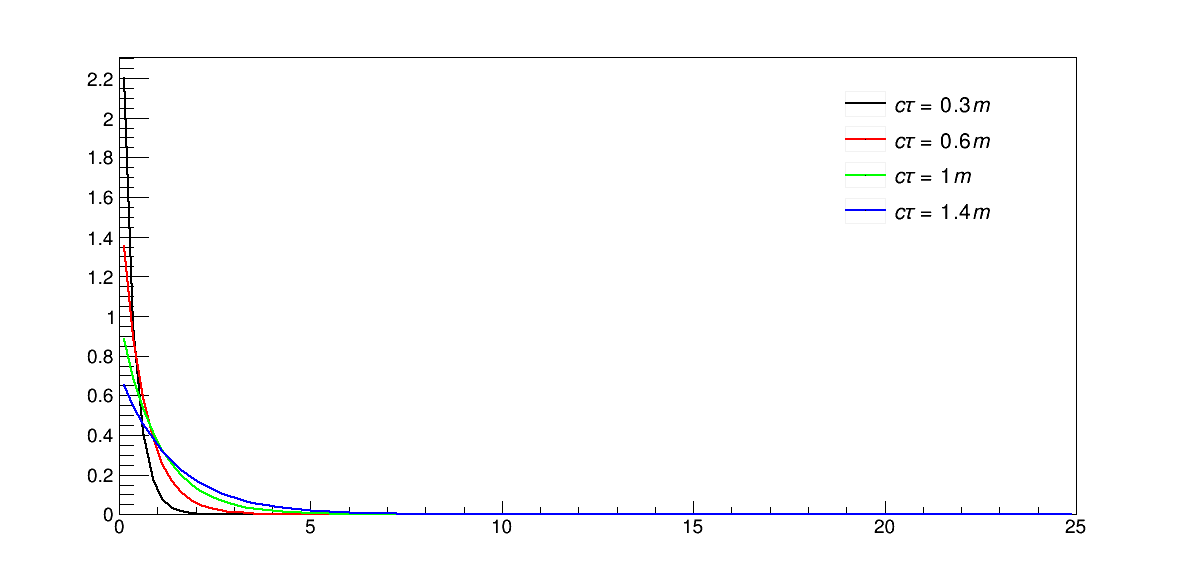 Decay probability is a falling exponential
ID
All parts of detector are sensitive for varying proper lifetimes
Cal
Muon Spectrometer
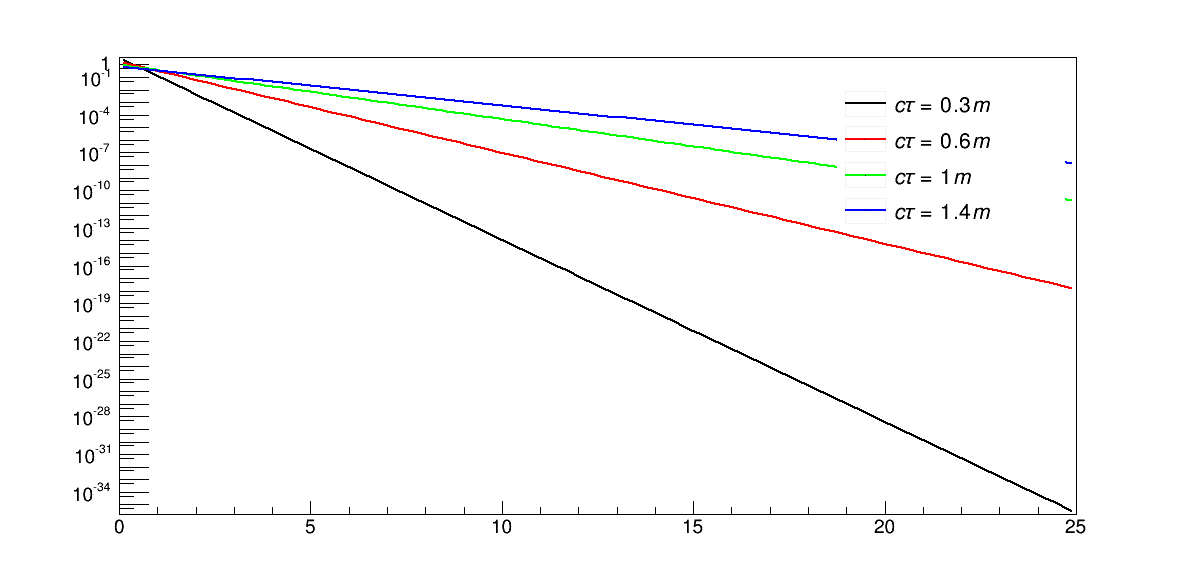 G Watts/UW Seattle
6
[Speaker Notes: Plot showing decays through out the detector for a given liftime]
the benchmark models
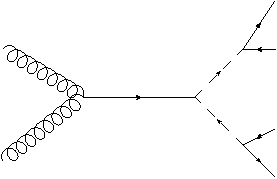 g
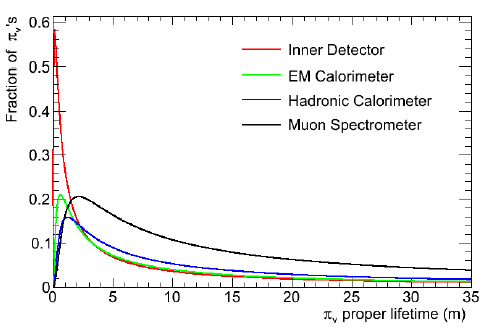 Phys.Lett.B651:374-379,2007 (M. Strassler, K. Zurek)
g
Simulate at a unique proper lifetime
Calculate efficiencies as a function of decay length
G Watts/UW Seattle
7
Phys.Lett.B651:374-379,2007 (M. Strassler, K. Zurek)
Final State(s)
G Watts/UW Seattle
8
DECAYS Topologies
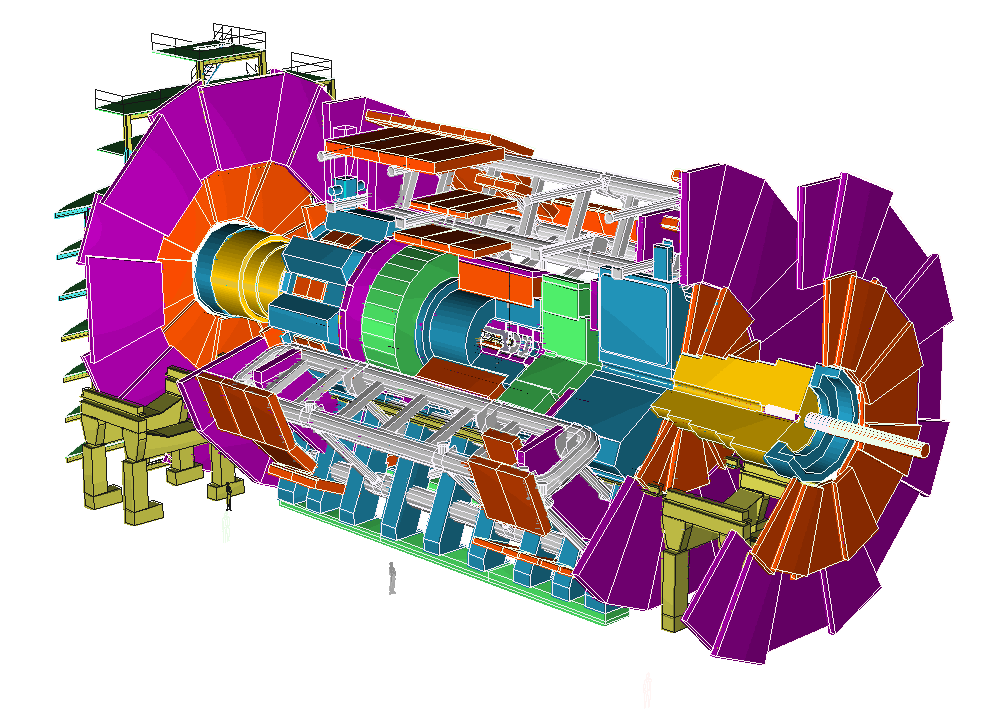 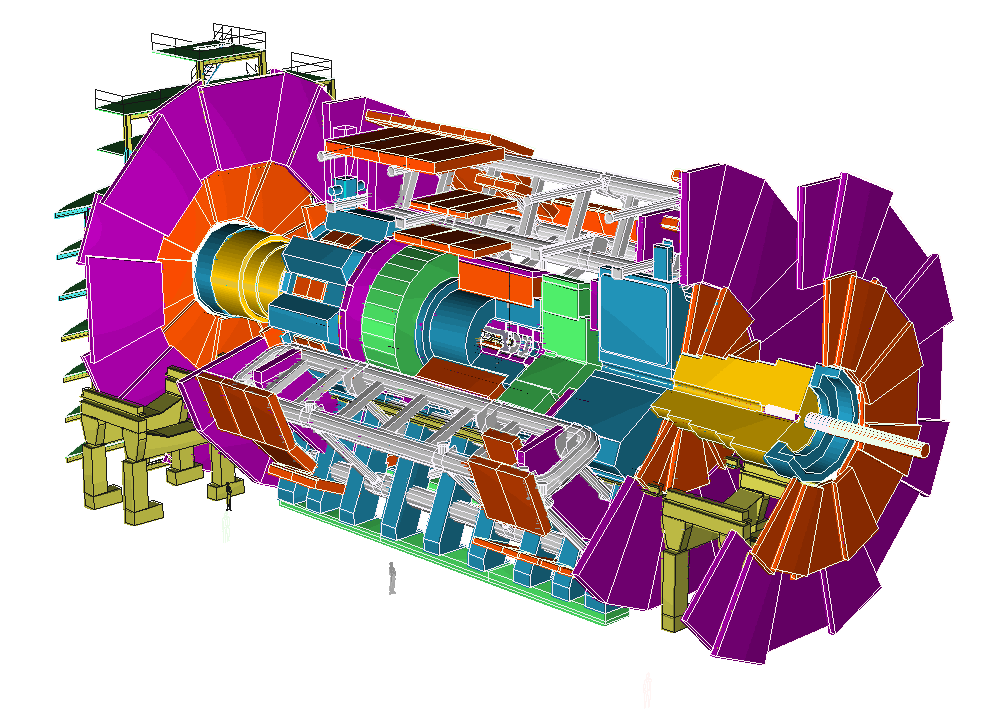 Detector is designed for prompt
Detector is not designed for non-prompt
G Watts/UW Seattle
9
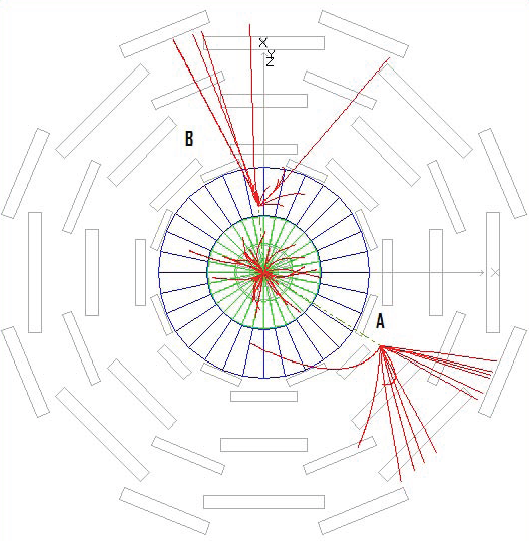 calorimeter
Different techniques are required for each section of the detector
muon spectrometer
G Watts/UW Seattle
10
Final State(s)
Position of Decay
Each detector requires a new strategy
Decay Products
Jets – Many charged particle tracks
Leptons – usually a lepton-jet
Stefano’s talk!
G Watts/UW Seattle
11
Producing & Capturing The HV Signal
1
Traditional Trigger: Associated Production
Lower cross section
Well understood signature
(see WH with lepton jets)
2
Custom Trigger: Direct Production
High cross section
Trigger development and constraints are hard!
G Watts/UW Seattle
12
triggering is grim…
Physics
specially designed triggers
Level 1
level 1 is typically hardware – restricted!!
mostly designed at upper levels
Level 2/High level triggers
Level 2/HLT
room for innovation
full event in HLT
some hardware restrictions in Level 2 (ATLAS).
Offline Analysis
Discovery
G Watts/UW Seattle
13
long lived particle triggers
b-tagging triggers
long lived neutral particle triggers
neutral particle decays mid-detector
appearance trigger
Introduced in the 2011 run
G Watts/UW Seattle
14
3 triggers
decays late in inner detector
trackless jet trigger
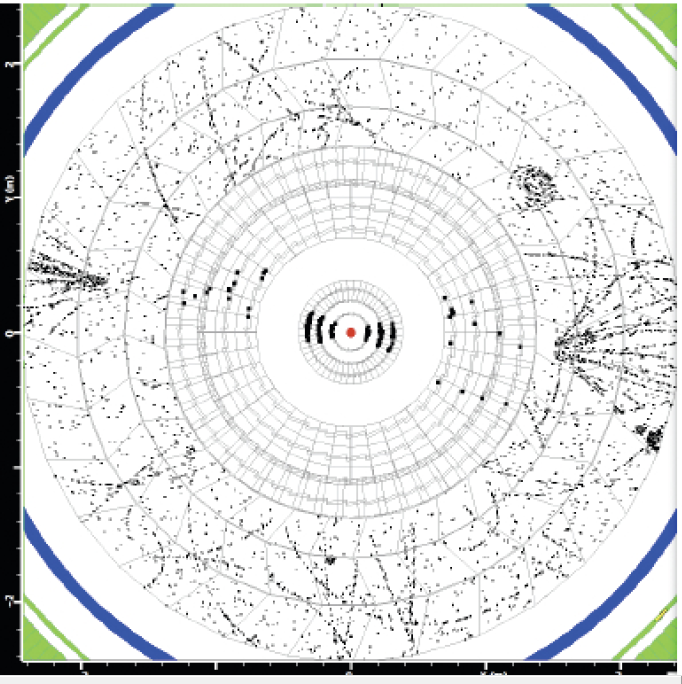 decays beyond the EM calorimeter
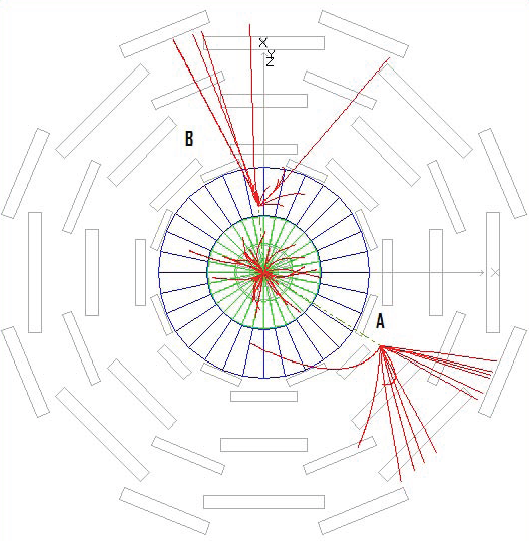 muon spectrometer cluster trigger
decays beyond the calorimeter
three muon clusters all close by no jets, no tracks
very good efficiency
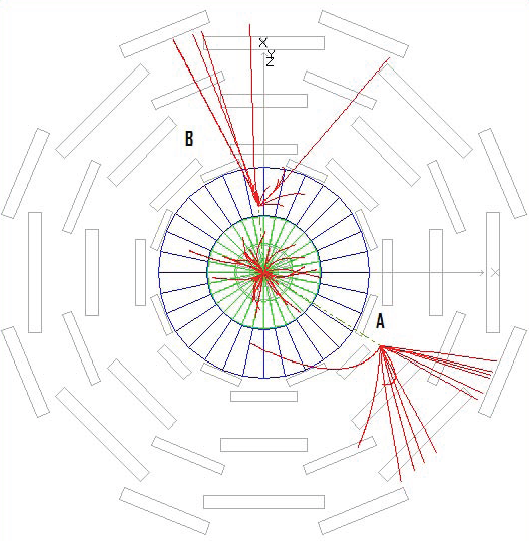 G Watts/UW Seattle
15
What do we expect in the Muon Spectrometer?
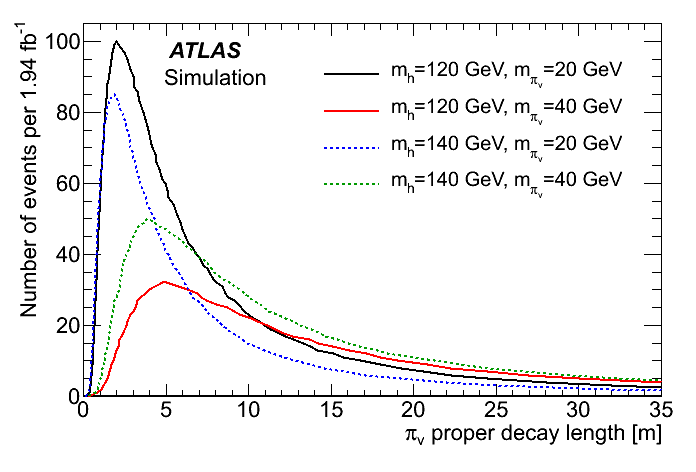 G Watts/UW Seattle
16
“Typical” Signal Event Topology
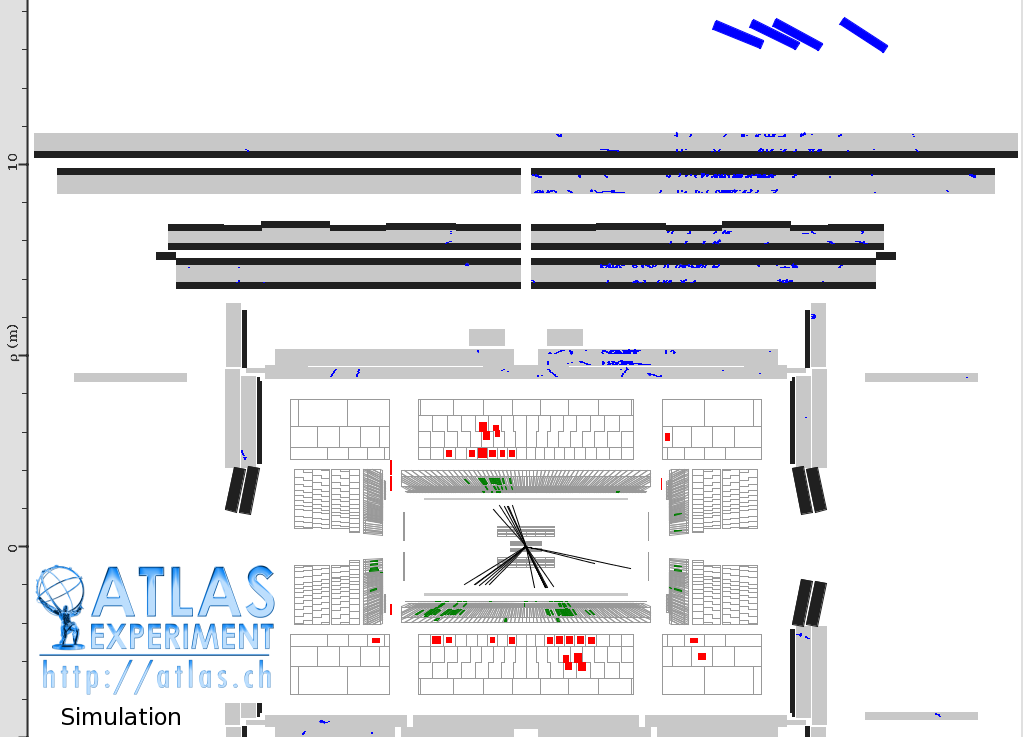 Displaced Decay
G Watts/UW Seattle
17
MS Trigger
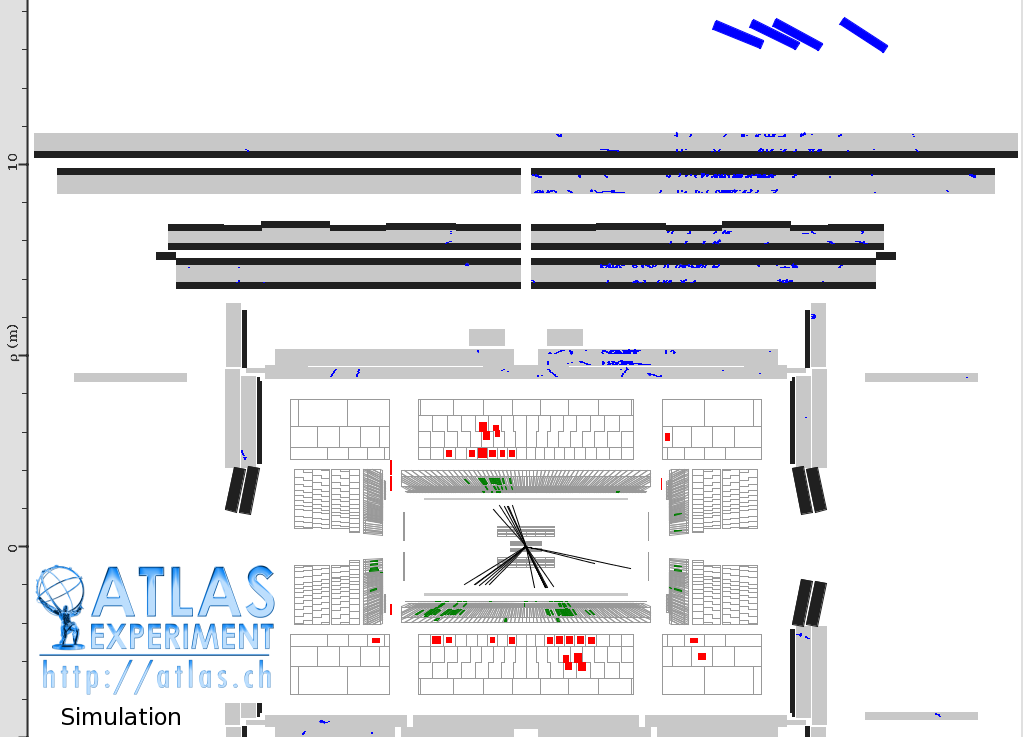 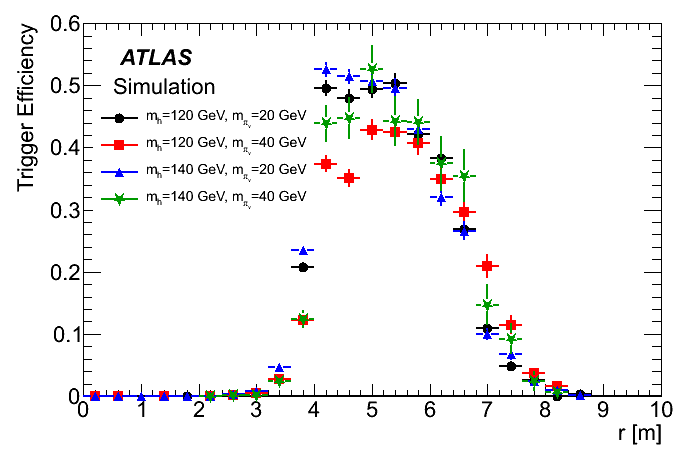 Require 3 clusters of muon segments (RoI’s)
No jets pointing to the clusters
No tracks pointing to the clusters
G Watts/UW Seattle
18
muon spectrometer vertex
The ATLAS muon spectrometer is designed to reconstruct muon tracks stand alone
It can do more than particle ID!
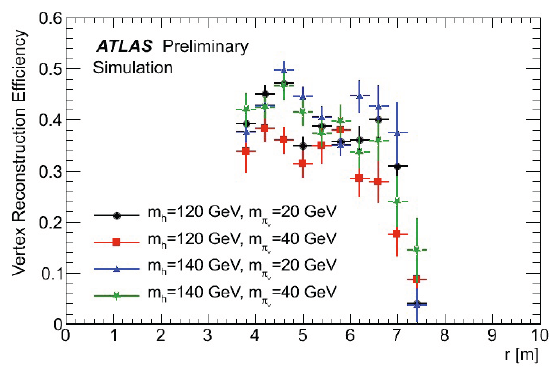 Efficiency x-checked with punch-thru jets
Muon reconstruction algorithm
Traditional Vertexing Algorithm
Custom Muon Segment Builder
Allows for very large segment impact parameters!!
G Watts/UW Seattle
19
[Speaker Notes: Fix up this slide]
backup: evolution of the models
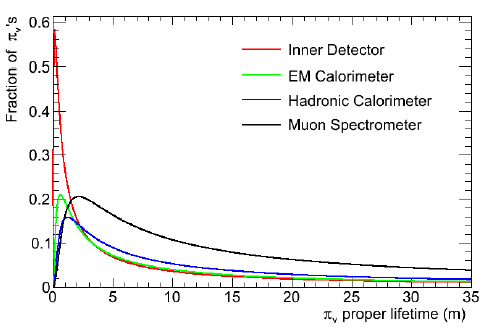 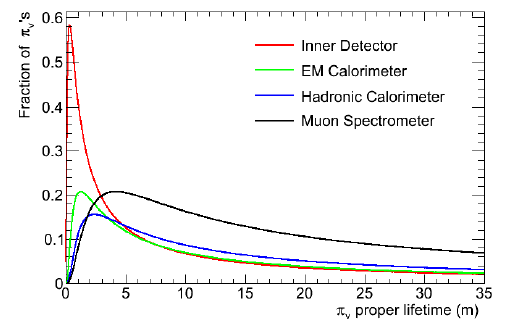 G Watts/UW Seattle
20
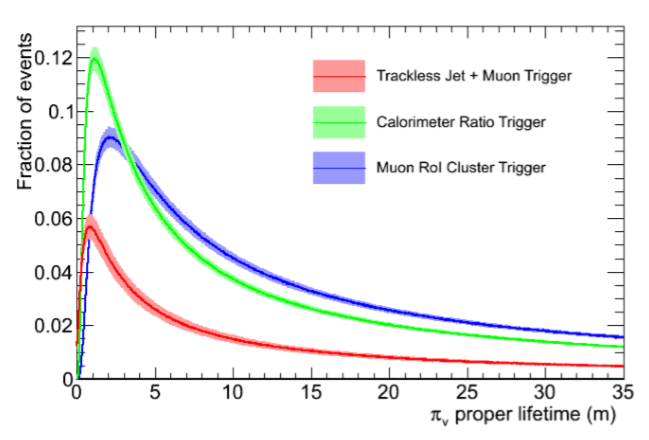 G Watts/UW Seattle
21
Analysis Strategy
Expected Backgrounds:
1 Trigger
1 Vertex
P(2nd Vertex|No Trigger)
1 Trigger 2011 Data
2 Trigger
1 Vertex
P(2nd Vertex|Trigger)
(1)
G Watts/UW Seattle
22
arXiv:1203.1303v1
limits
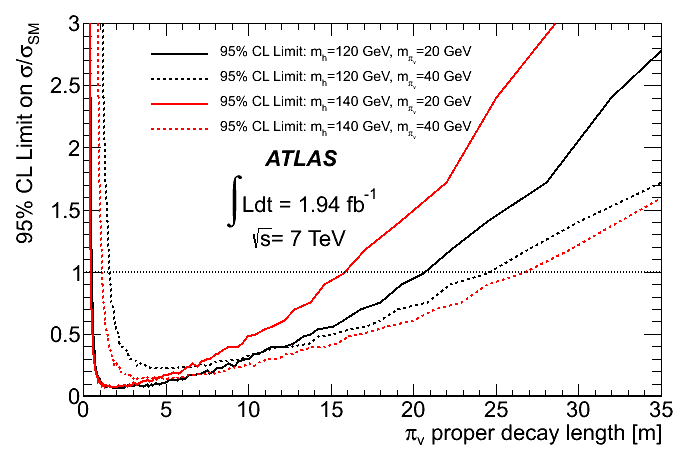 equal systematic error contributions from theory and efficiency verification for our signals.
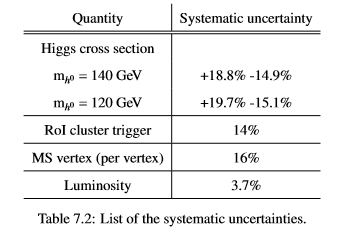 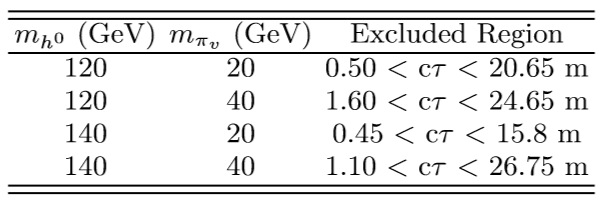 G Watts/UW Seattle
23
LHC Run 2
Opportunity
Challenge
Pile-up will foul isolation requirements
Larger datasets will improve sensitivity
Trigger single object thresholds increase
Turn on of other LLP production
Higher boost more narrow objects (detector resolution)
Higher boost means shorter lifetime sensitivity
G Watts/UW Seattle
24
LHC Run 2
Major work underway to improve custom triggers
MS Vertex Finder will run in Reconstruction
Will be available with all topologies
Hopefully incorporated with other search strategies
G Watts/UW Seattle
25
Conclusion
HV provides a rather generic benchmark model to look for displaced decays.
New techniques were developed to search in the ATLAS Muon Spectrometer
Trigger
Object ID (MS Vertex)
SUSY searches with displaced vertices have been performed the inner detectors
Other detectors coming
Lots of combinations to go.
Run 2 preparations well underway
Displaced
Prompt
G Watts/UW Seattle
26